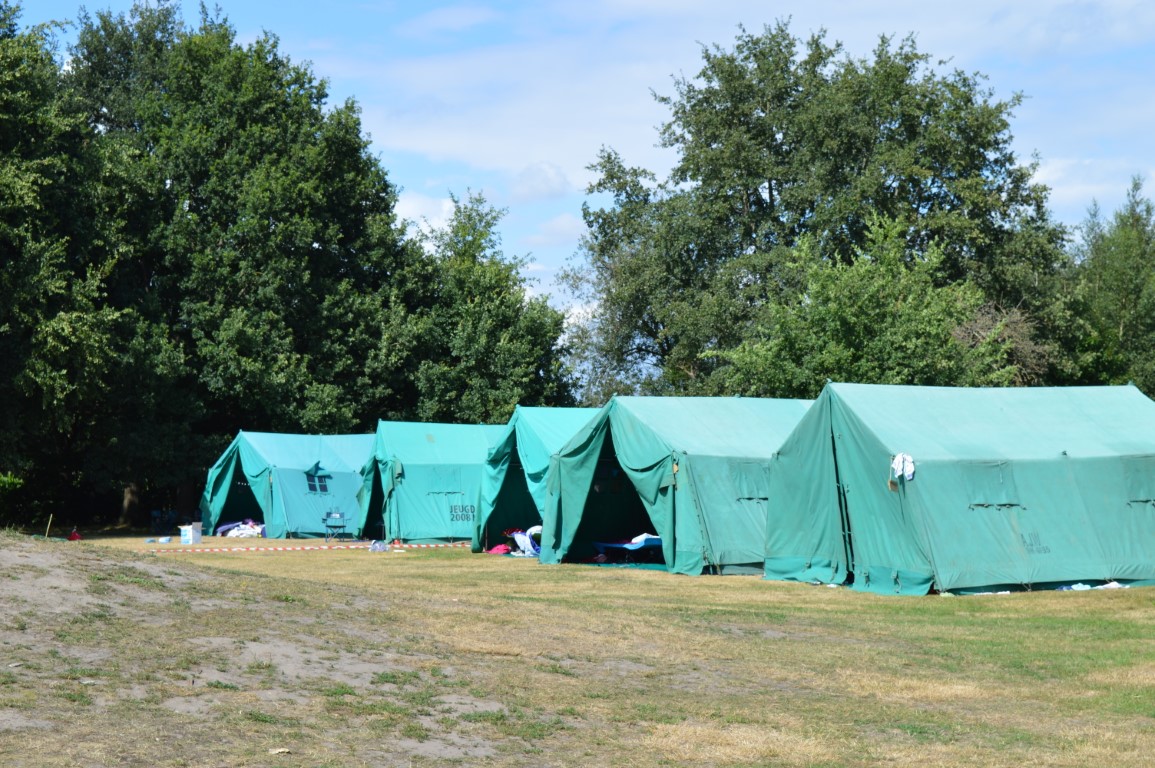 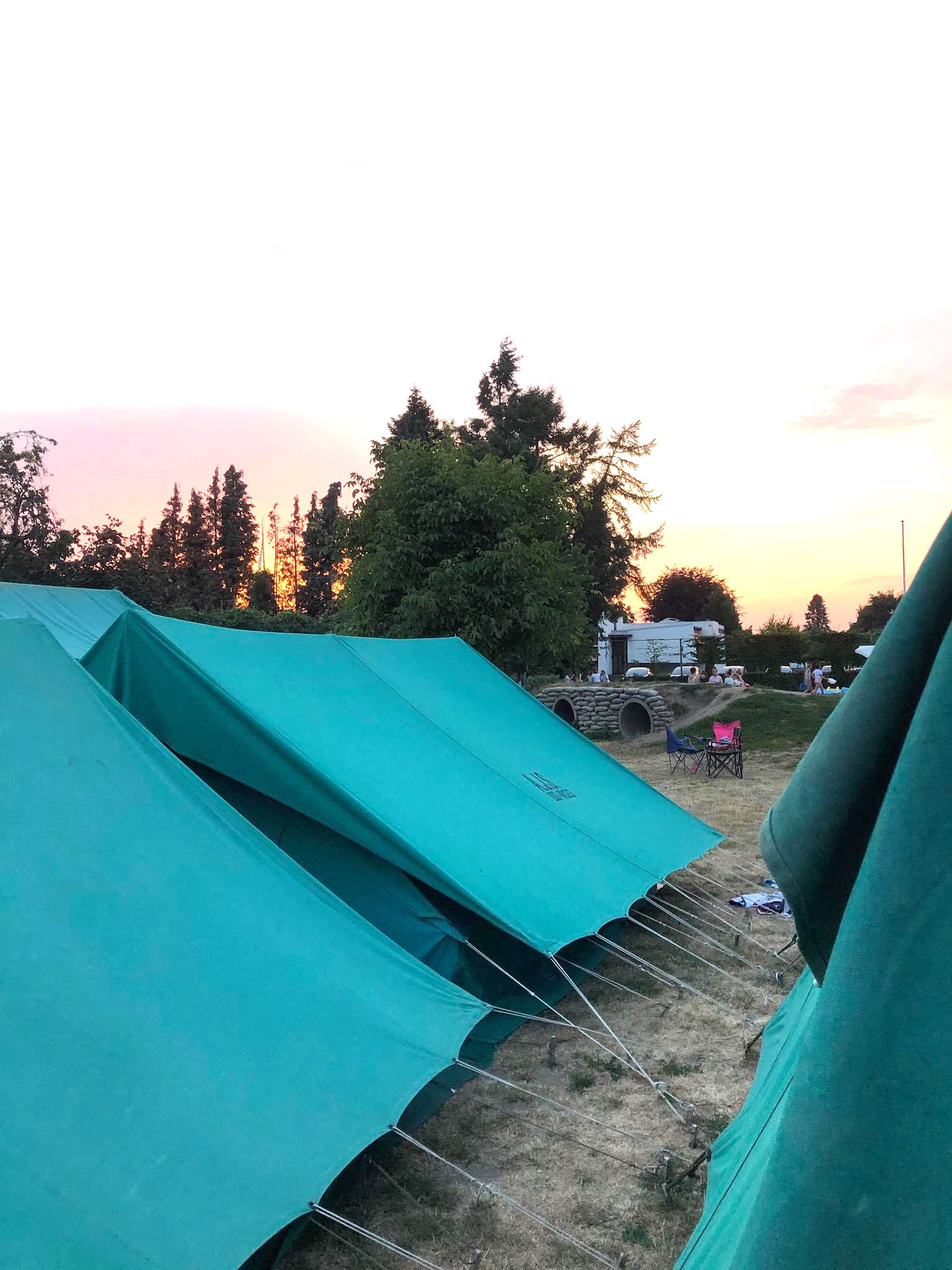 Chiromeisjes Kiewit
BIVAK 2021
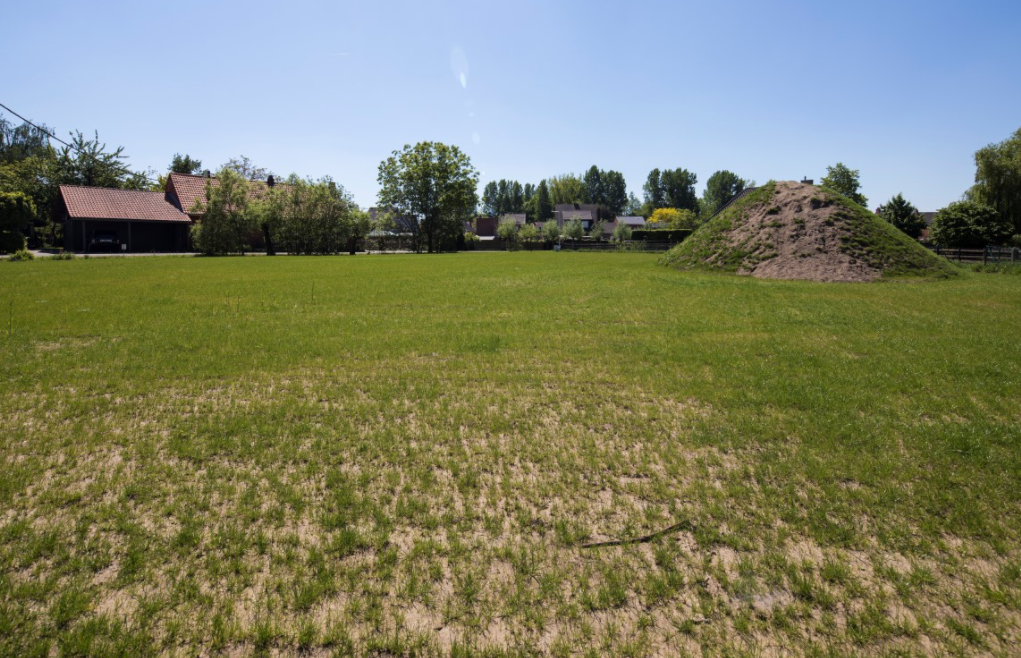 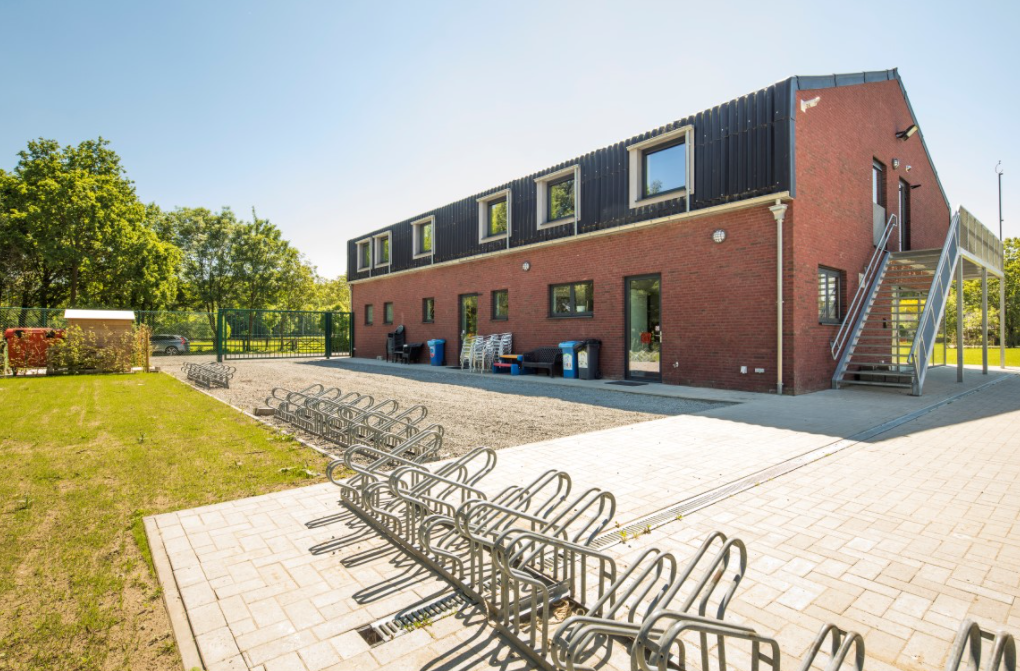 WAAR GAAN WE DIT JAAR NAARTOE?
Nijlen! Rector De Ramstraat 52 b, 2560 Nijlen
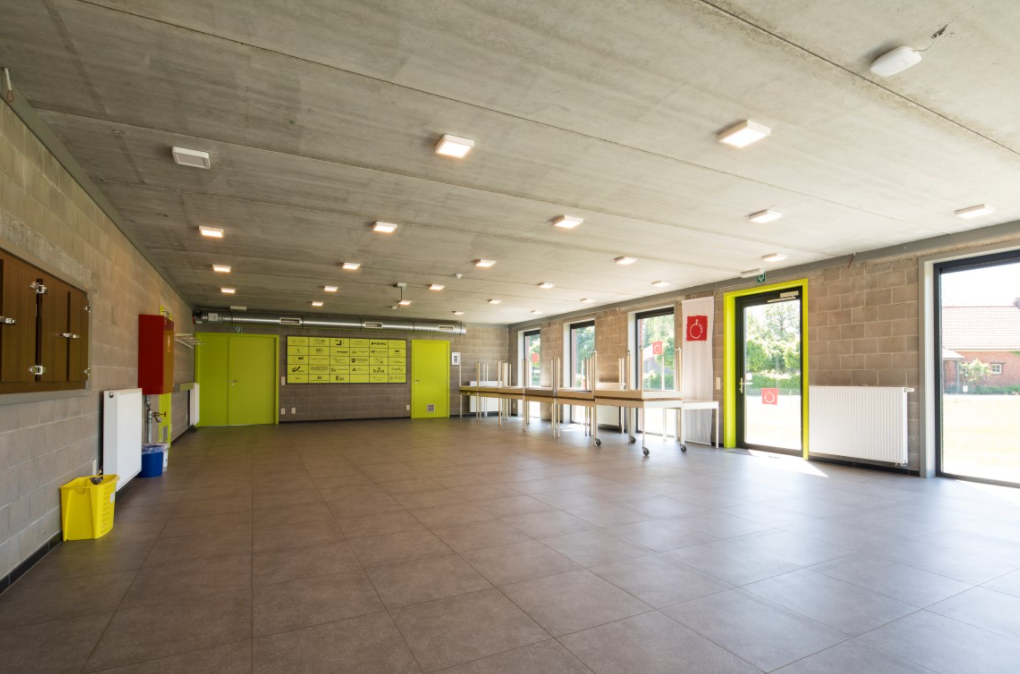 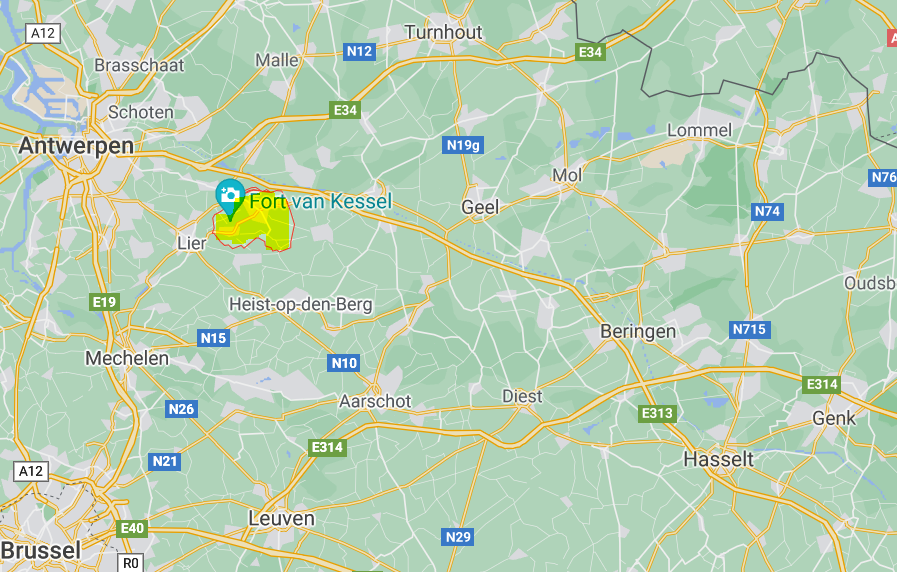 CORONA MAATREGELEN
WIE MAG ER MEE?
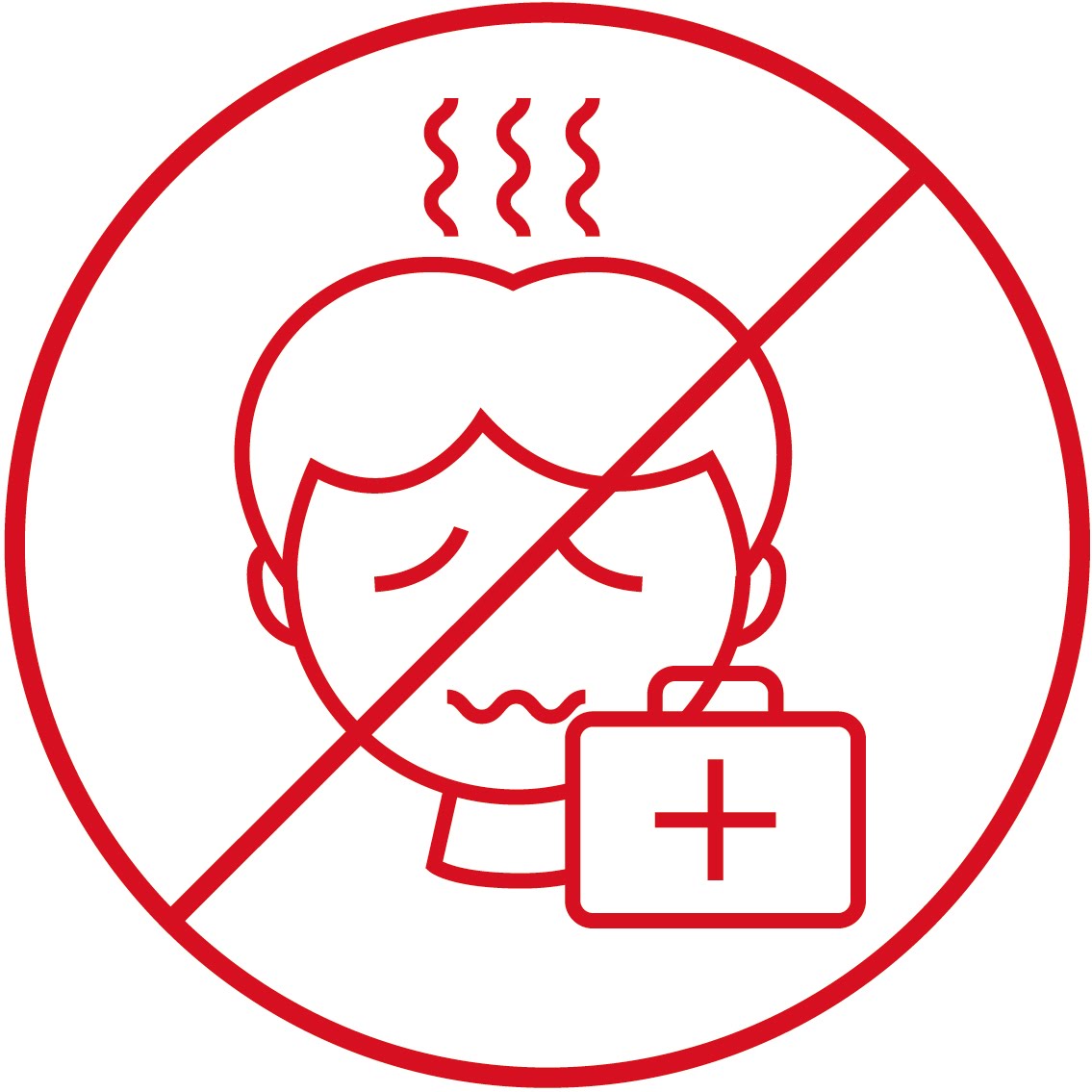 - Kinderen moeten gezond meegestuurd worden 
! 3 dagen voor het kamp, geen ziekteverschijnselen !
 Verantwoordelijkheid van elke ouder. 
- Getest en negatief? Volgende dag aansluiten bij het kamp.
- Aanbeveling: 1 vrijetijdsaanbod per week 

Ziek voor begin van het kamp = geld terug 
Ziek tijdens het kamp = helaas geen geld terug
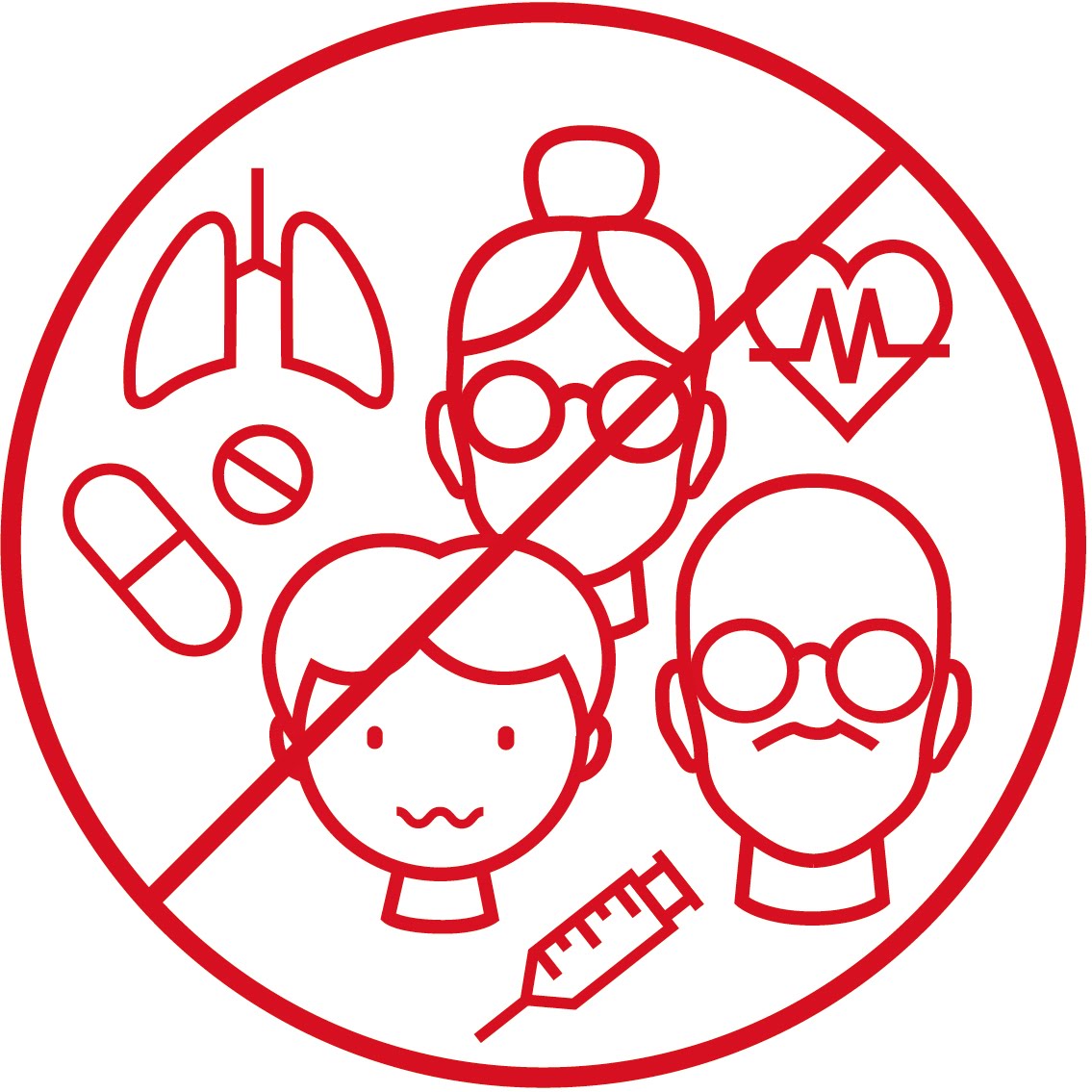 BUBBELS
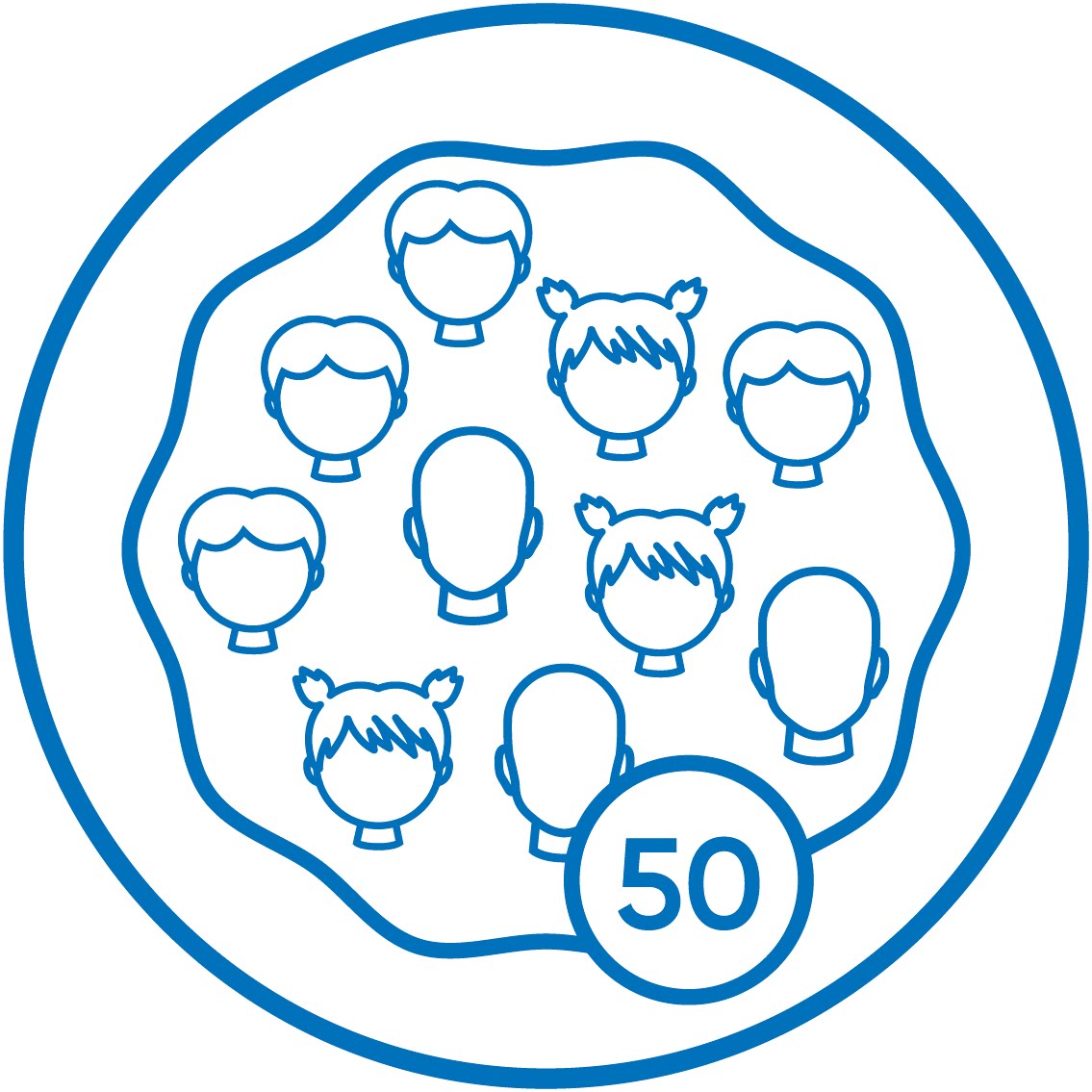 Minimum scenario
Bubbels van 50 
 2 bubbels
Waarschijnlijk scenario 
Bubbels van 100
 1 bubbel
100
NOODPROCEDURE OVERHEID
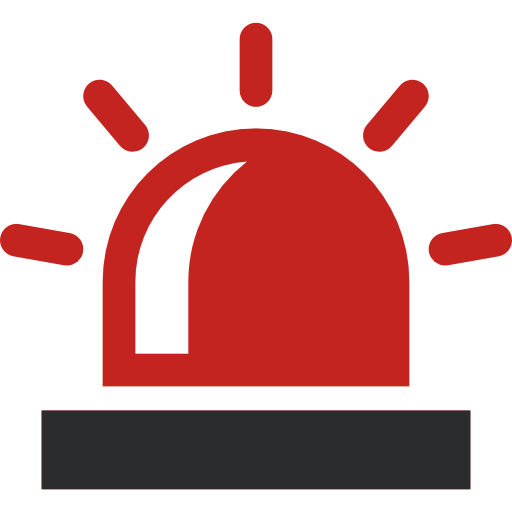 Wat als er toch iemand besmet zou zijn op bivak?
 Corona coördinator 
 Ten alle tijden ouders / verantwoordelijke beschikbaar om  (zieke) kinderen te komen halen.
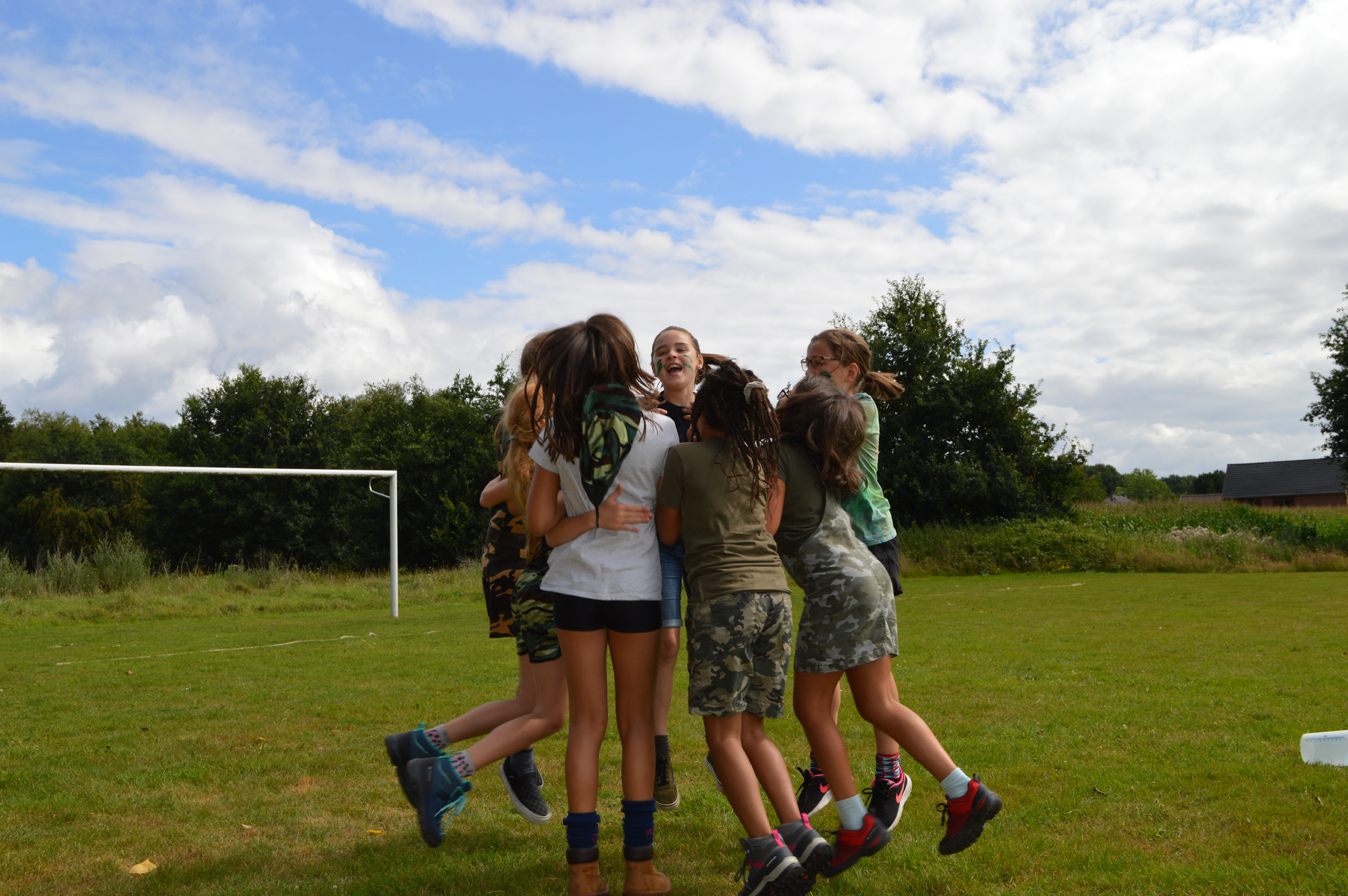 YES WE MOGEN OP BIVAK EN NU?
VERTREK NAAR DE KAMPPLAATS
21 juli: 
 Kwiks: 17u30 op het kampterrein met eigen vervoer.
 Tippers: 9u30 met de fiets aan het chirolokaal.
 Tiptiens: 10u met de fiets aan het chirolokaal.
 Aspi’s: 9u00 met de fiets aan het chirolokaal.

25 juli: 
 Sloebers: 14u op het kampterrein met eigen vervoer. 
 Speelclubs: 14u op het kampterrein met eigen vervoer.
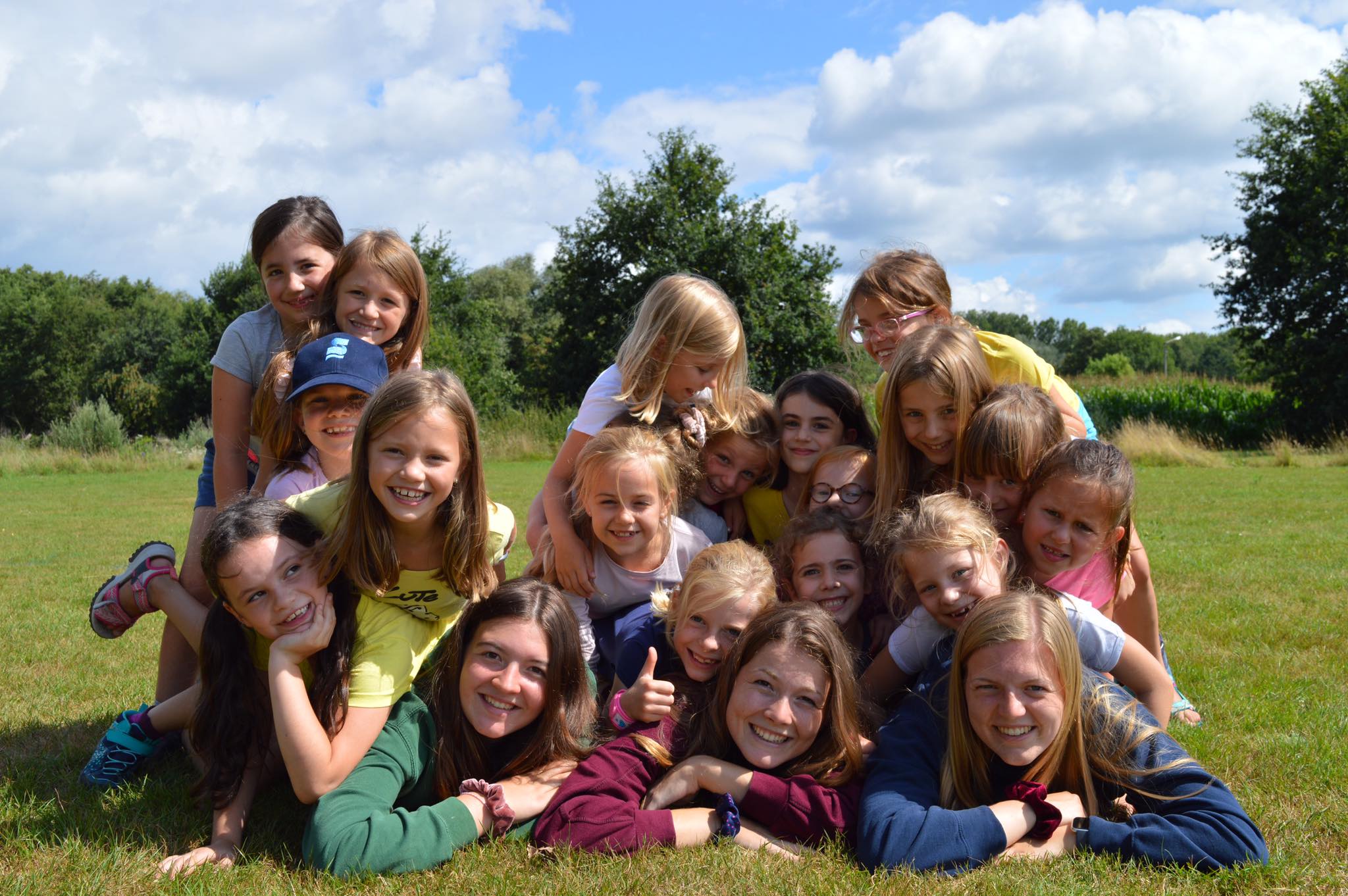 TERUG NAAR HUIS
30 juli:
- Alle leden worden gehaald om 15u
- Jammer genoeg dit jaar geen BBQ
Medische fiche !!!
Sloebers, Speelclubs & Kwiks: 2 mondmaskers
WAT MOET ER MEE IN DE KOFFER?
Tippers & Tiptiens: 6 mondmaskers
Aspi's: 6 mondmaskers
Identiteitskaart
Medicatie (indien nodig)
Veldbed, slaapzak, kussen, …
Chiro-uniform (voorzien van naam)
Kleding voor warme en koude dagen
Vanaf kwiks paracommandokledij
Klein centje
Snoep mag maar wordt bijgehouden
Verdere lijst zie bivakboekje
KOFFERS
Tippers, Tiptiens & Aspi’s: 19 juli  koffers brengen. 
Tippers: 15u met rood lintje aan koffer.
Tiptiens: 15u met blauw lintje aan koffer.
Aspi’s: 15u met oranje lintje aan koffer.	

Sloebers, Speelclubs & Kwiks: vervoeren hun koffers zelf
OVERBODIG
Wekker 
 Elektronische toestellen (iPad, iPhone, …) 
 Frisdranken, energiedranken of alcoholische dranken  
 Luizen !!!
8:00: Opstaan en wassen
8:30: Ontbijt
9:30: Begin activiteiten
12:15 - 12:30: Handen wassen
12:30: Middageten
13:15: Even uitrusten
14:15: Heropstart activiteiten
15:45 - 16:00: Handen wassen
16:00: 4-uurtje
17:45 - 18:00 : Handen wassen
18:00: Avondeten
21:00: Sloebers gaan slapen
21:15: Speelclubs gaan slapen
21:30: Kwiks gaan slapen
22:00 Tippers gaan slapen
22:30: Tiptiens gaan slapen
23:00: Aspi's gaan slapen
23:30: De leiding houdt de wacht
DAGVERLOOP
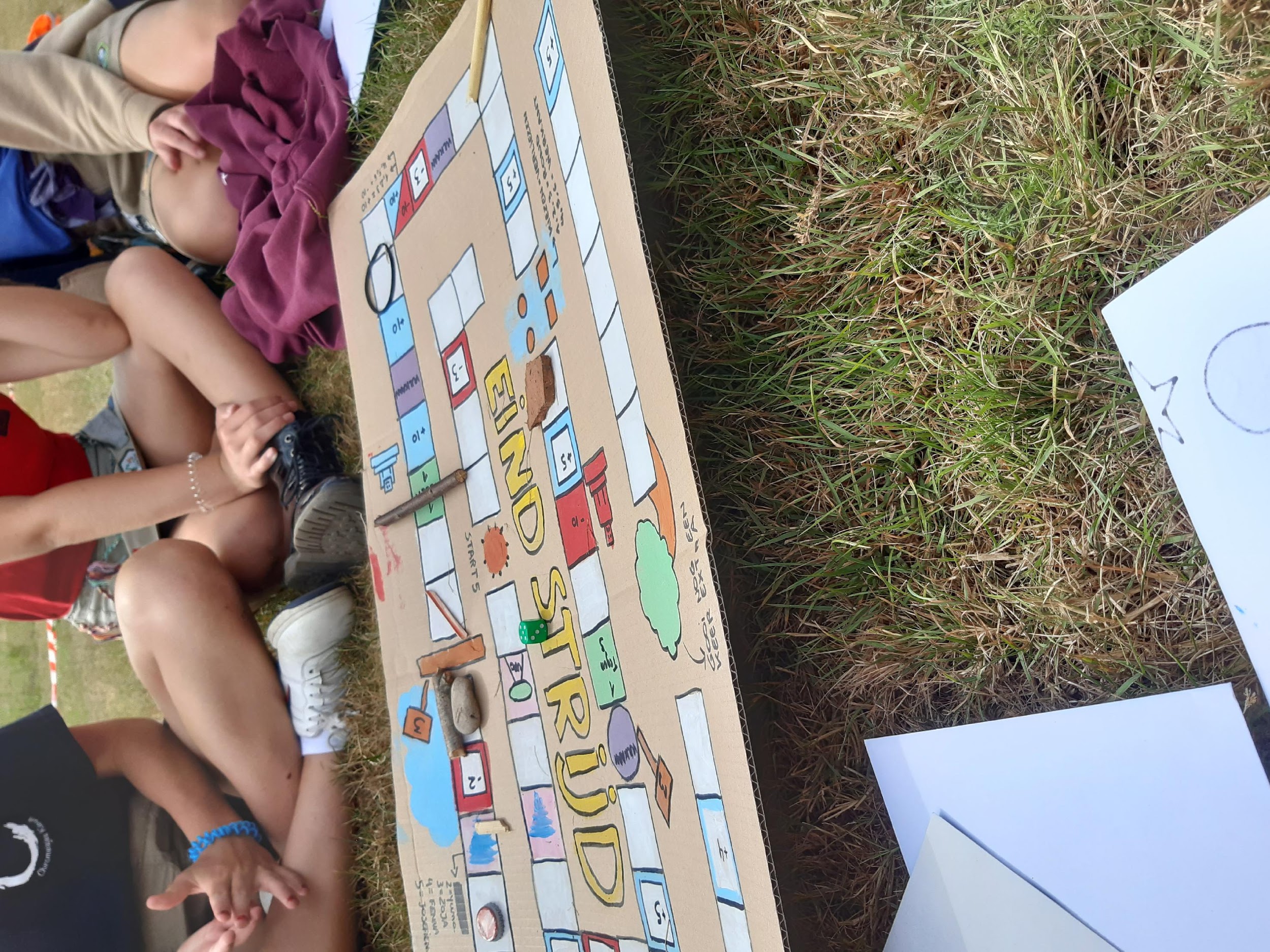 IN GEVAL VAN NOOD
De hoofdleidsters kan je bereiken op: 
 Liesbeth: 0471/76.11.15 
 Ellen: 0468/29.34.96
INSCHRIJVING EN PRIJS
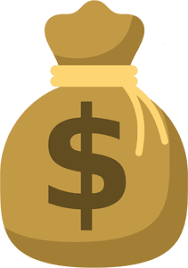 Inschrijvingen: 
Vanaf nu tot en met 30/06
Hoe?
 Schrijf het bivakgeld over op de chirorekening (BE14 7845 4905 4883), met een duidelijke vermelding van voornaam, naam en groep van je dochter(s)
Prijs: 
Sloebers & Speelclubs: € 90
Kwiks, Tippers, Tiptiens & Aspi’s: € 130
2e, 3e, 4e, … lid van het gezin: - € 10
NOG BELANGRIJK OM TE WETEN
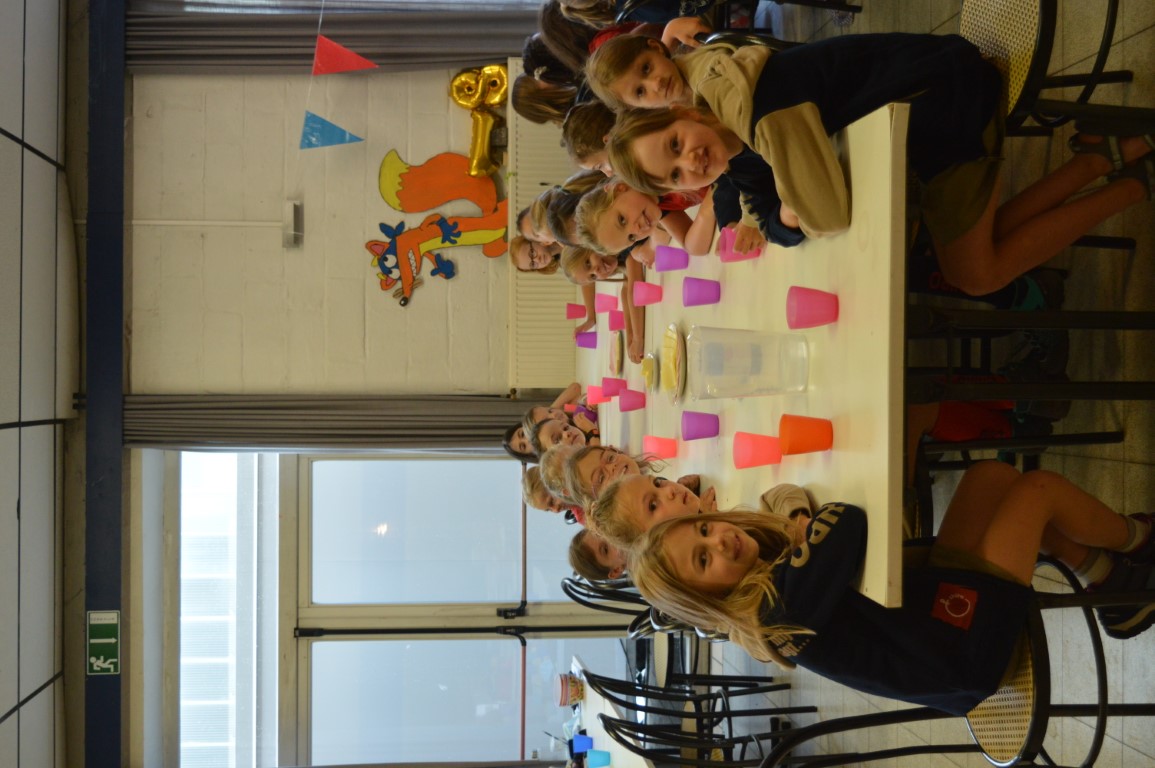 Geef voedsel allergieën of voorkeuren (zoals lactose intolerantie of vegetarisch) op voorhand door, dankje!
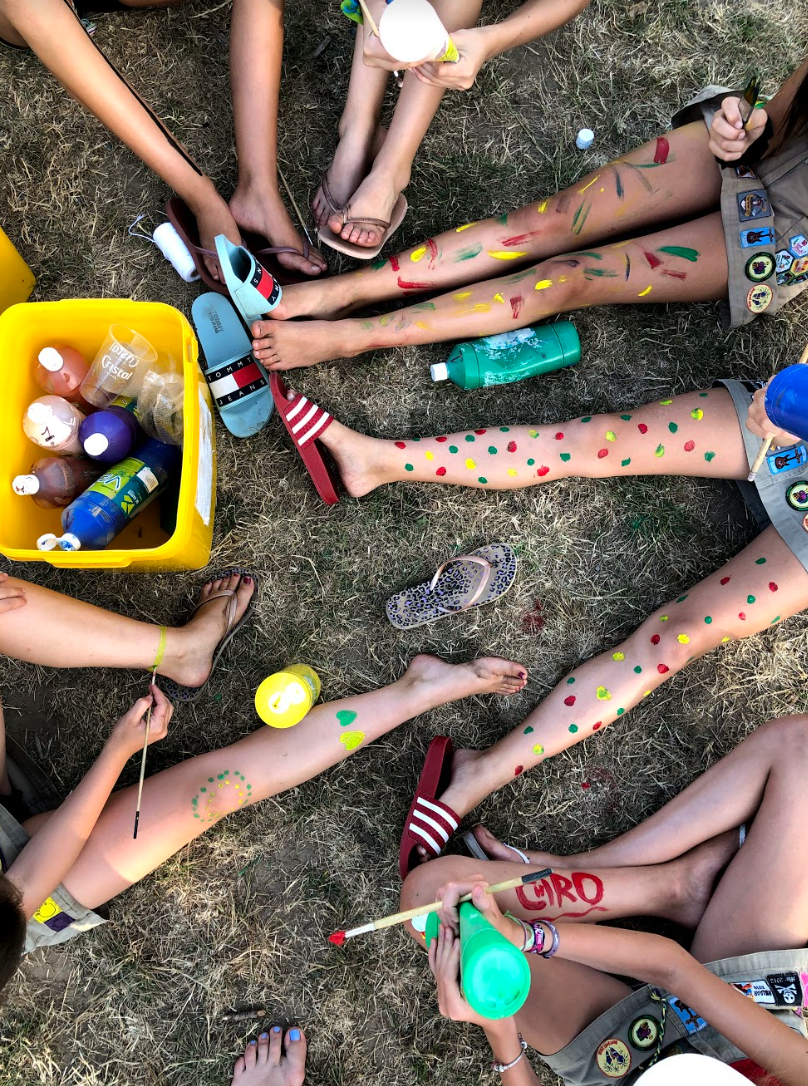 WAT NU NOG?
Vragen? 
Mail naar info@chiromeisjeskiewit.be of bel/stuur naar de hoofdleiding (Ellen: 0468/29.34.96, Liesbeth: 0471/76.11.15)
FAQ is ook terug te vinden op onze pagina via www.chiromeisjeskiewit.be/bivak-2021
Inschrijven kan nog tot en met 30 juni
Bedankt voor het vertrouwen en tot snel!
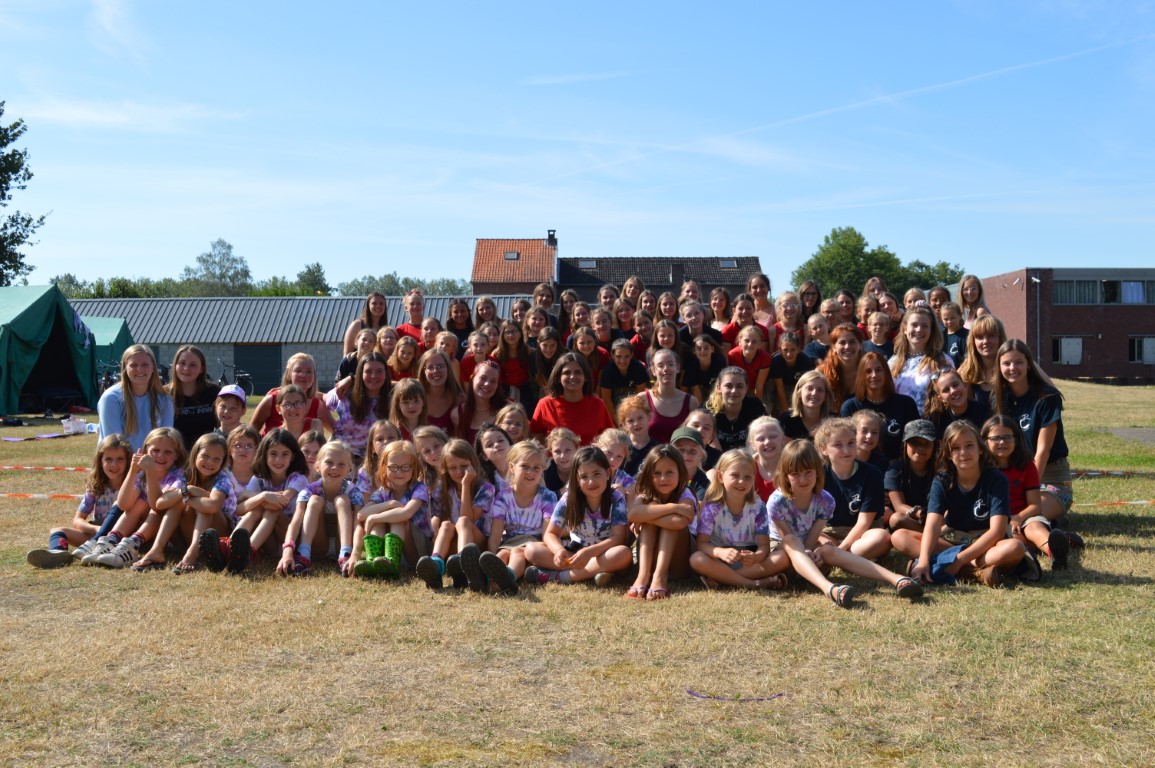 TOT OP BIVAK!